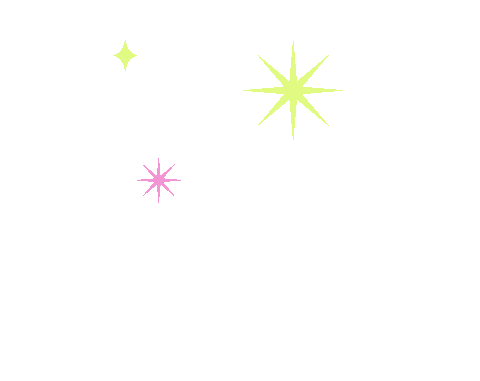 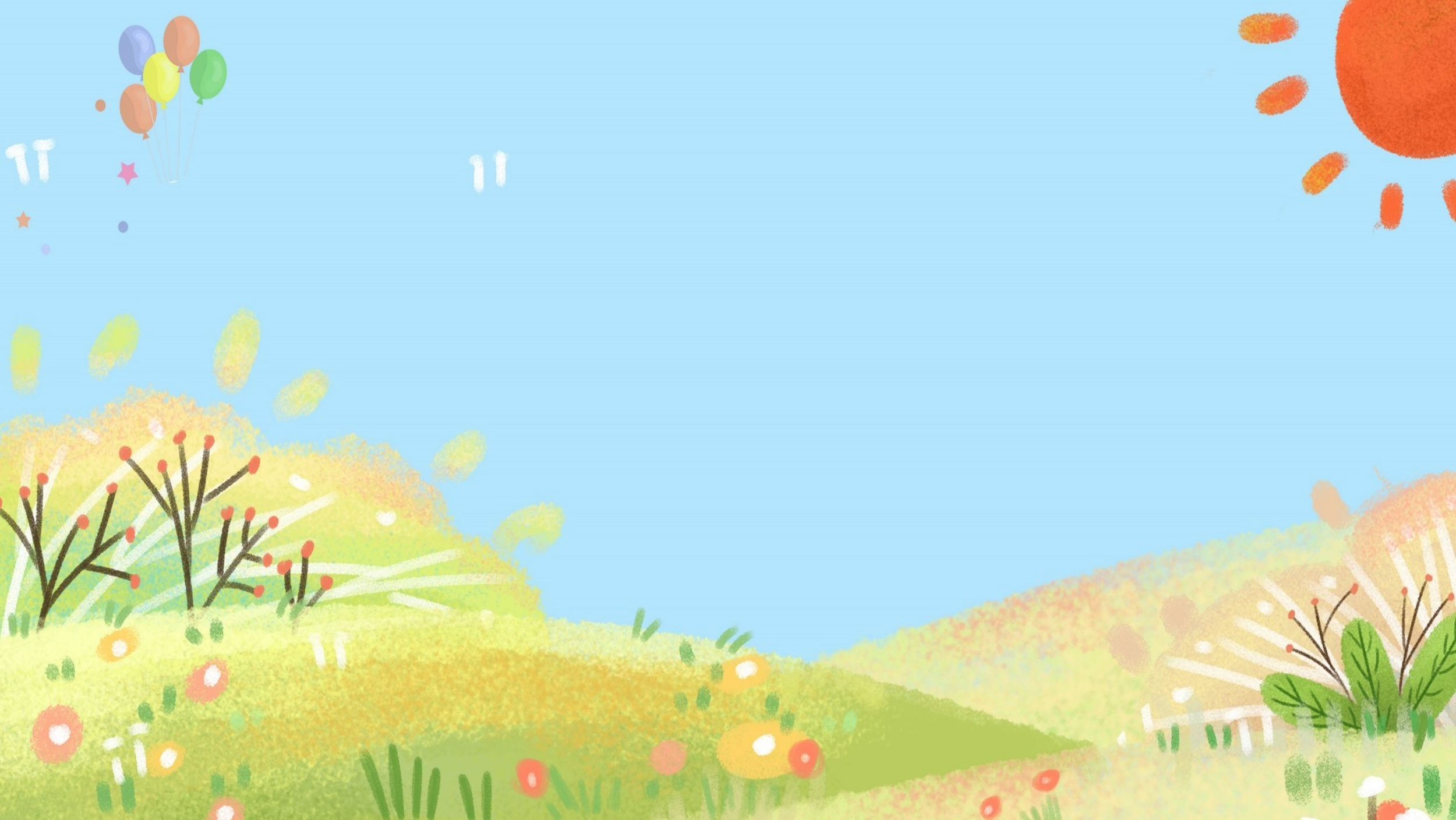 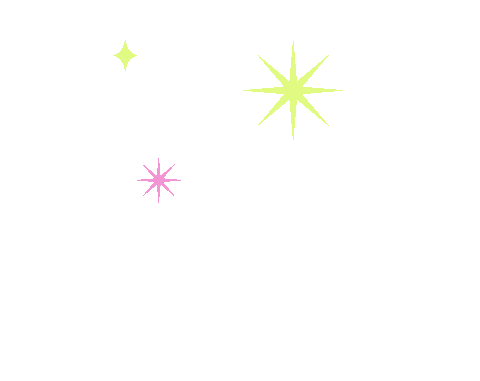 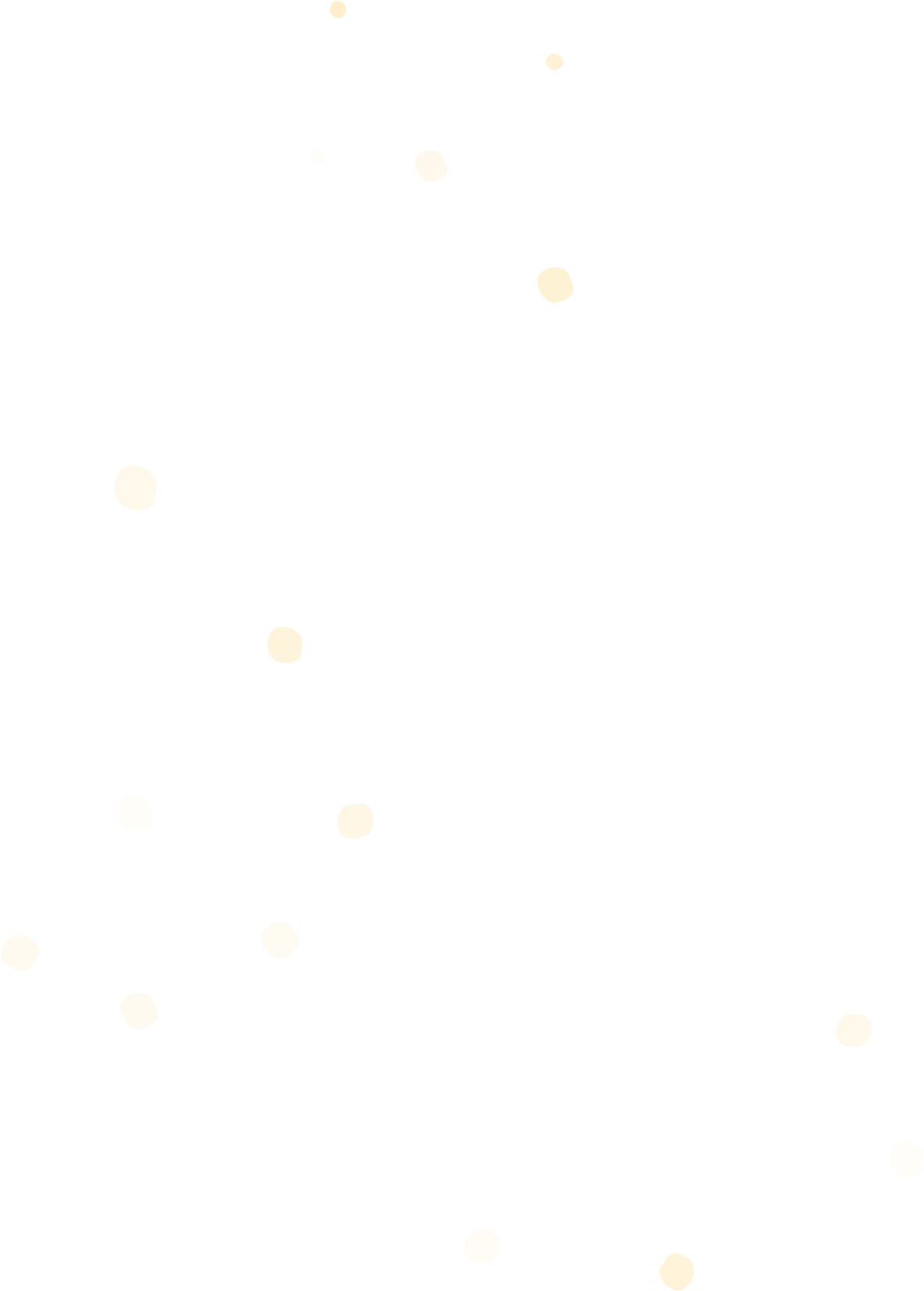 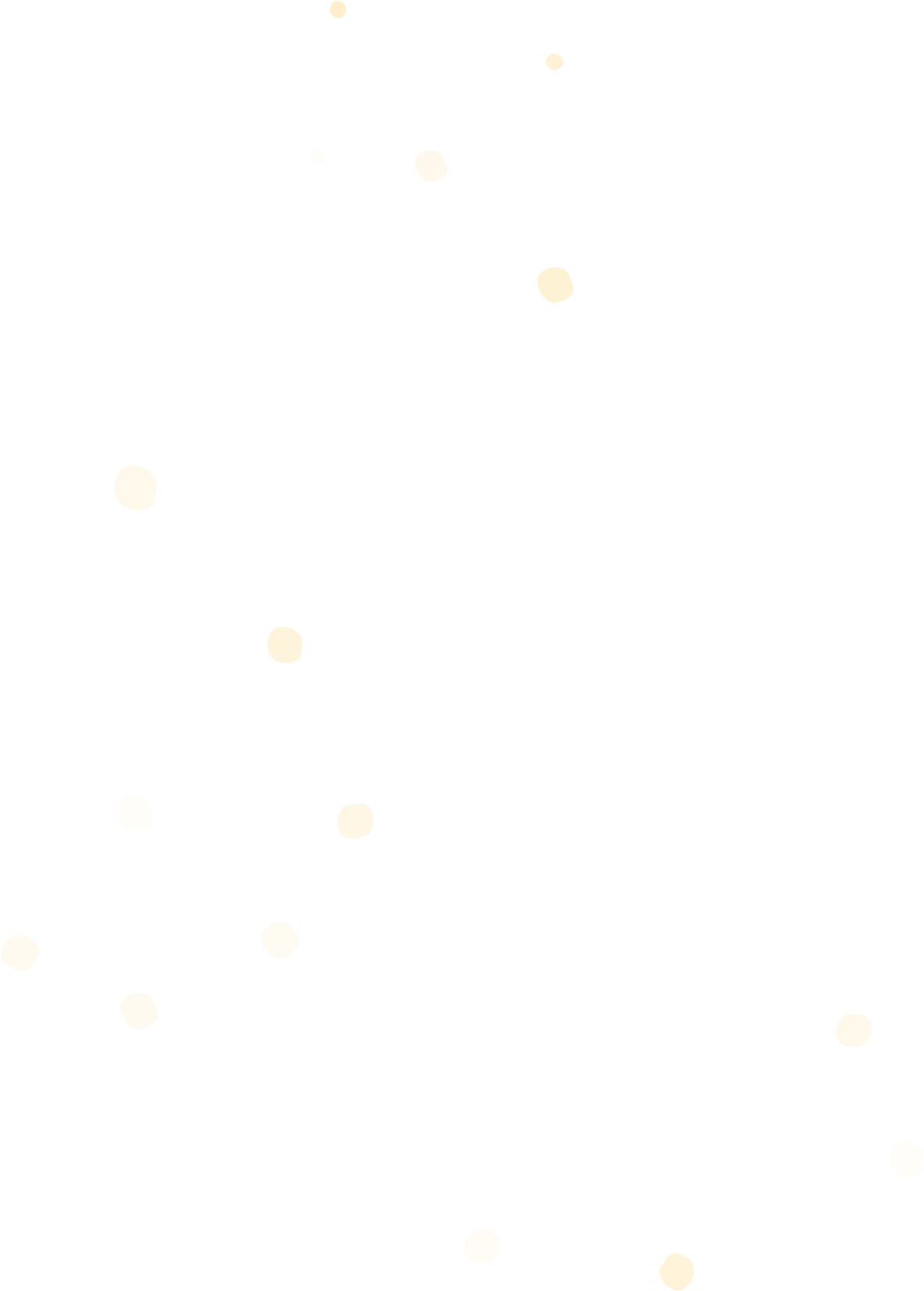 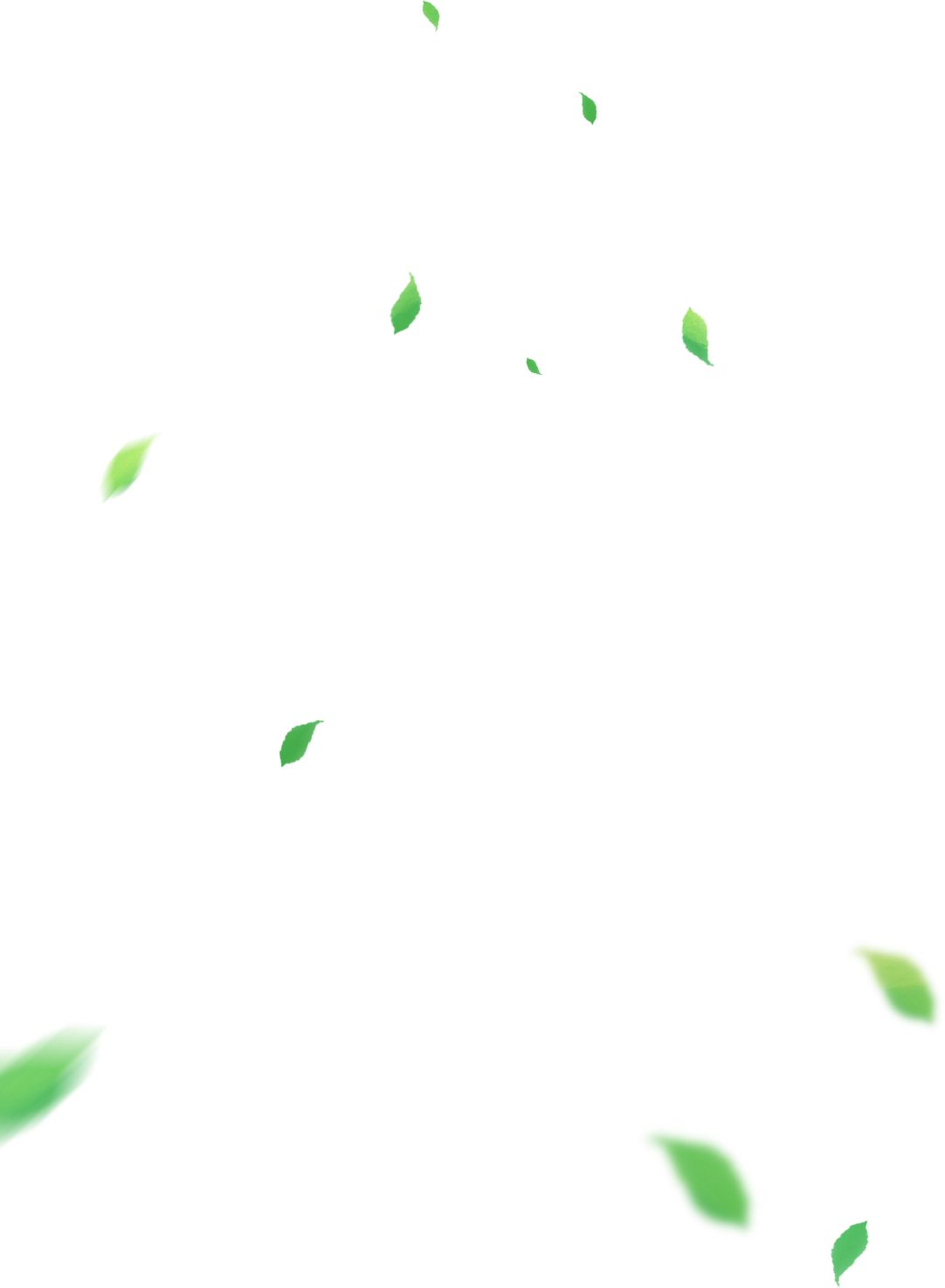 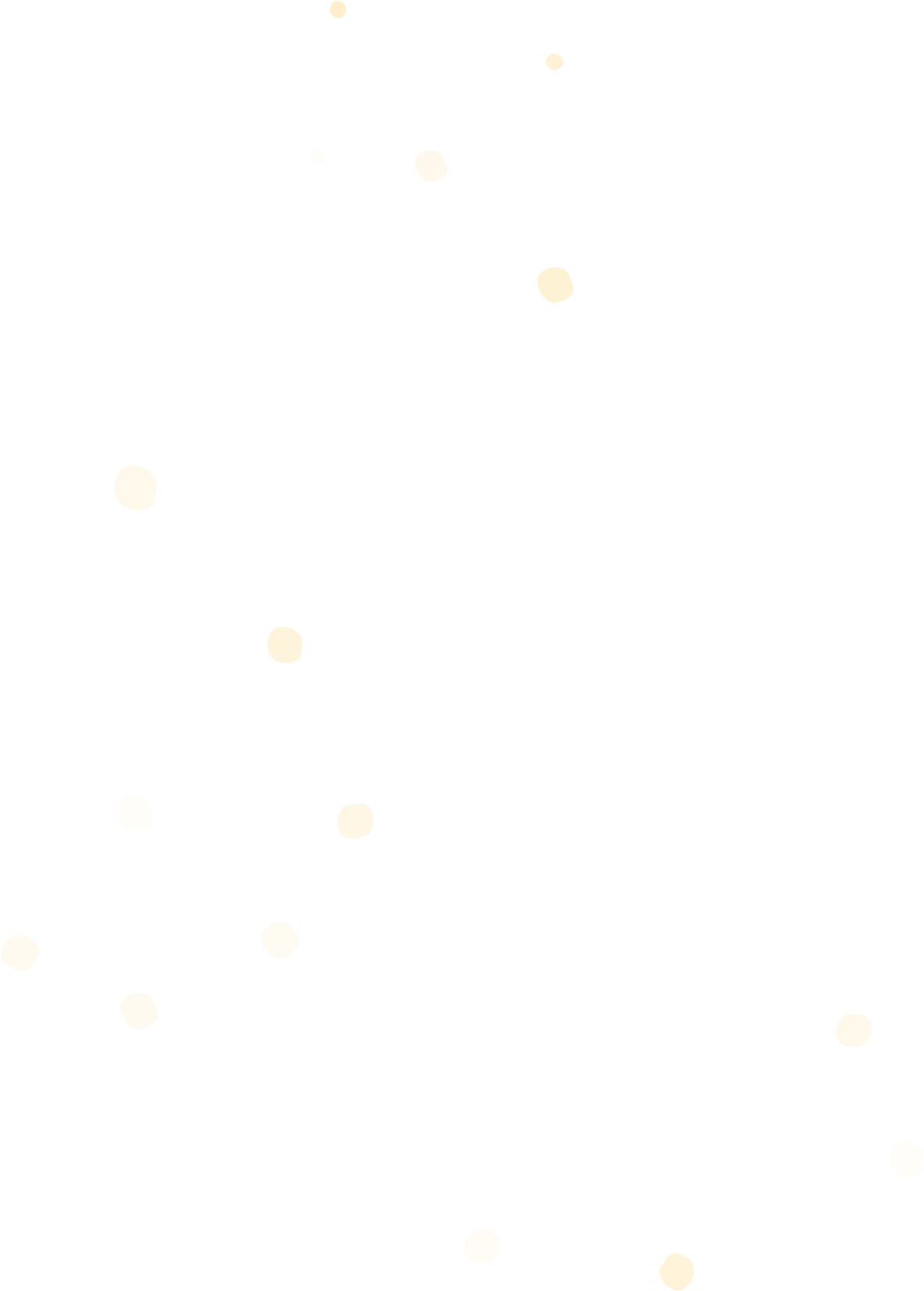 Chào mừng quý thầy cô
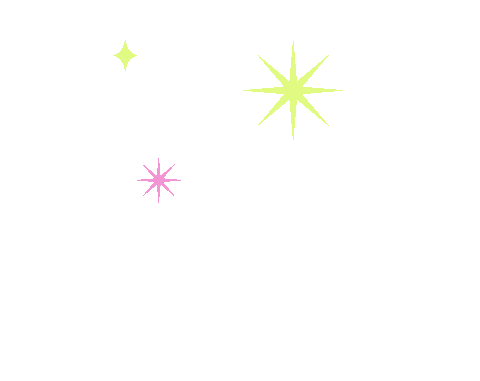 về dự giờ thăm lớp
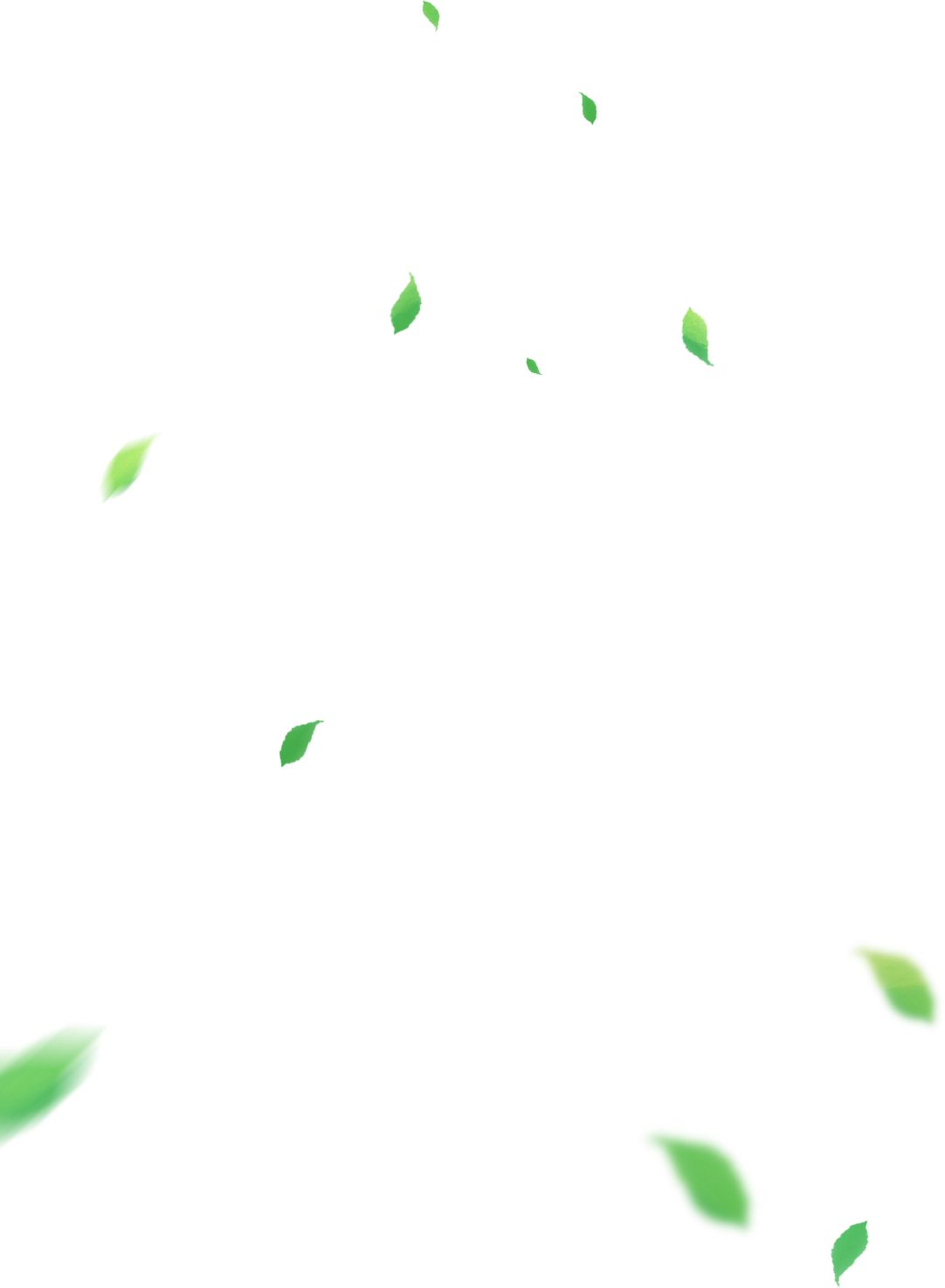 Lớp 2A2
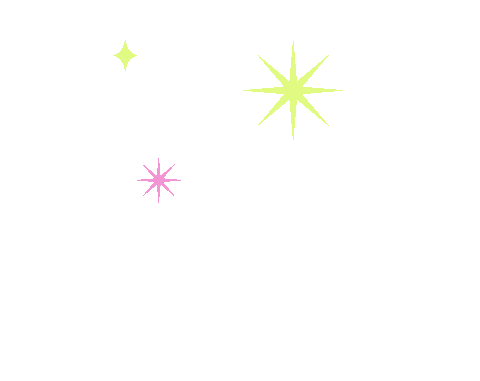 Giáo viên: Trần Thị Ngọc Diệp
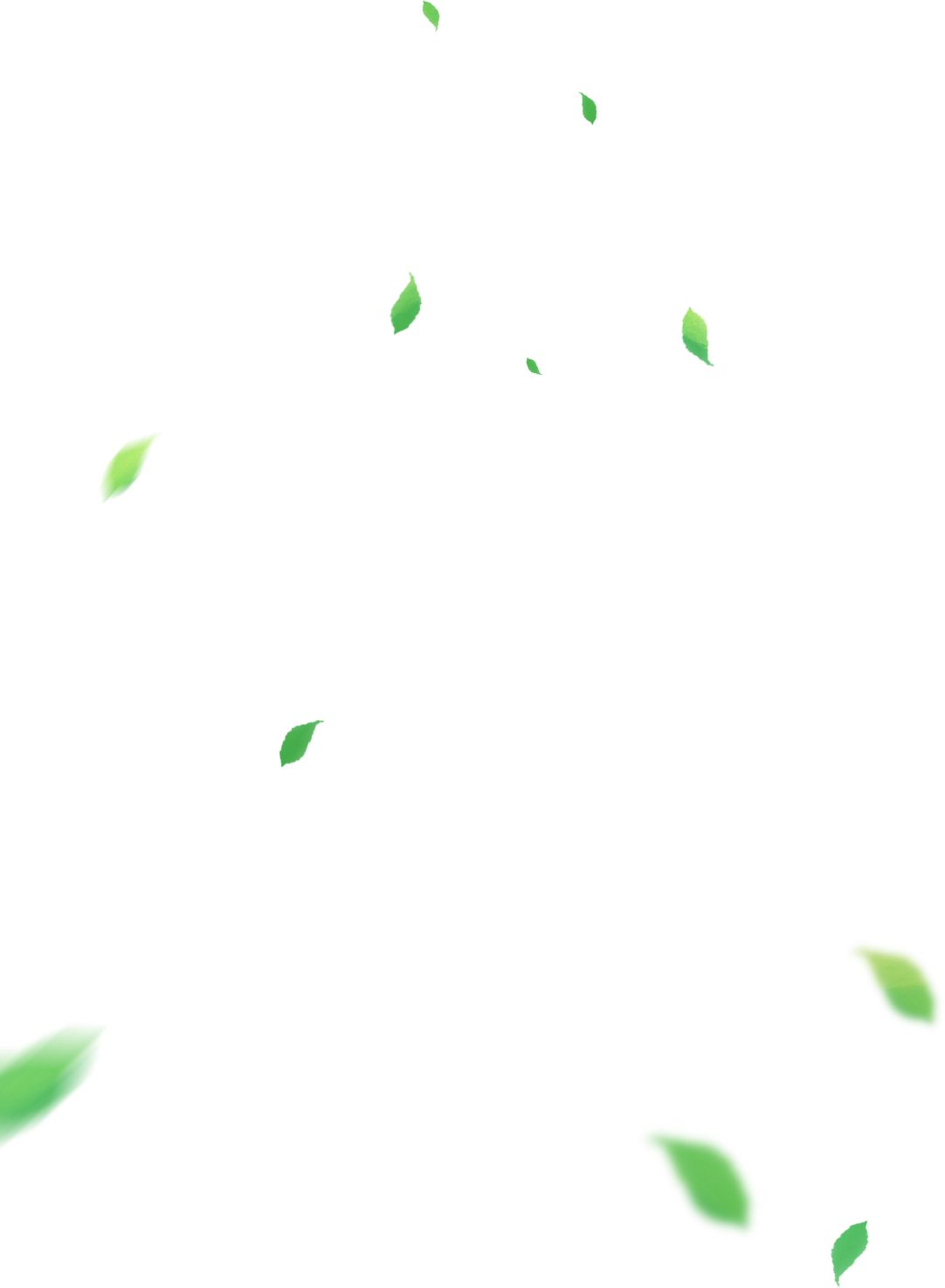 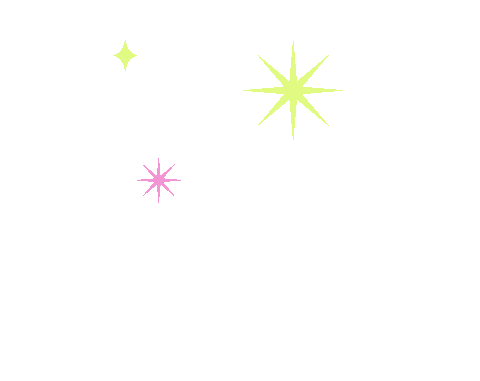 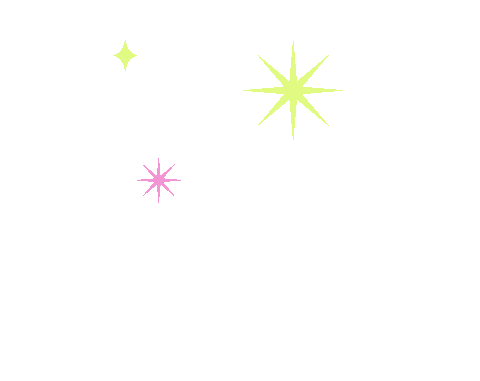 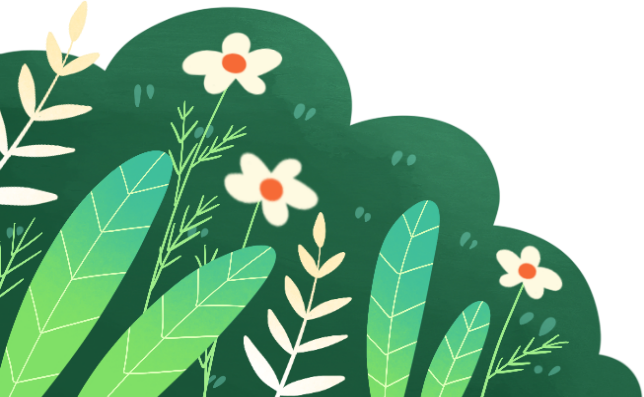 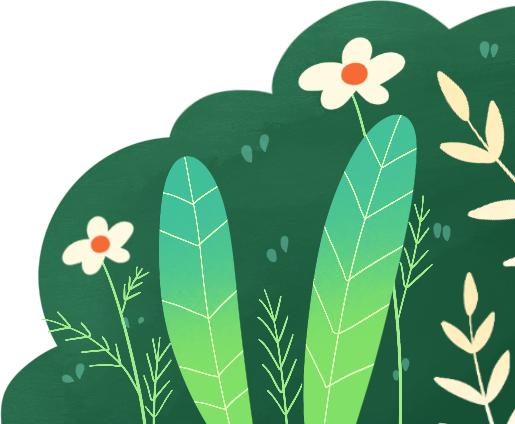 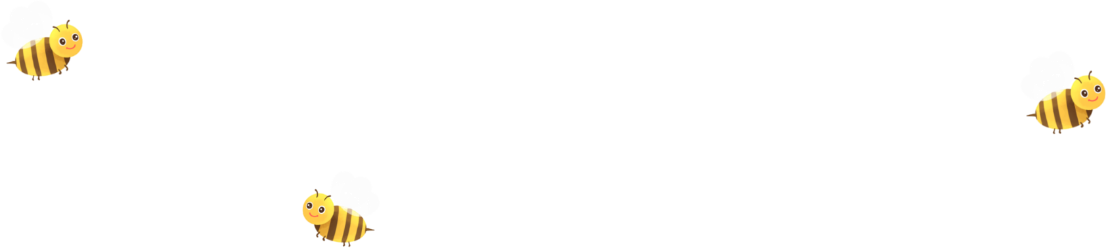 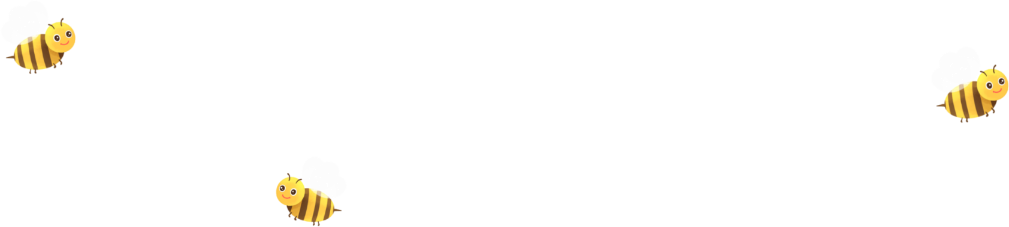 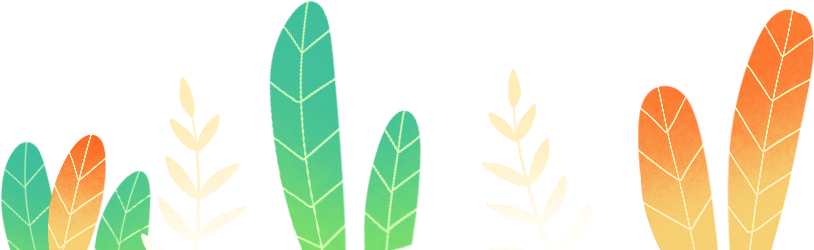 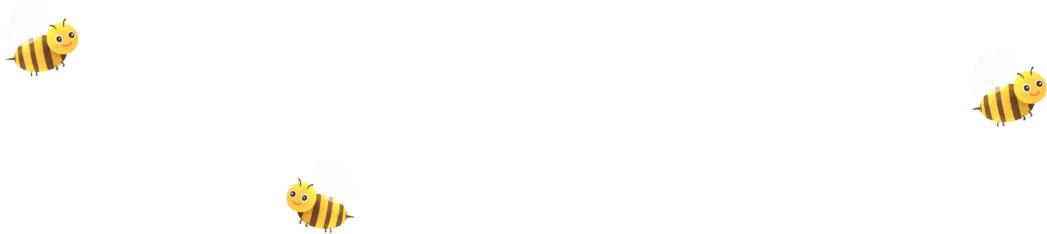 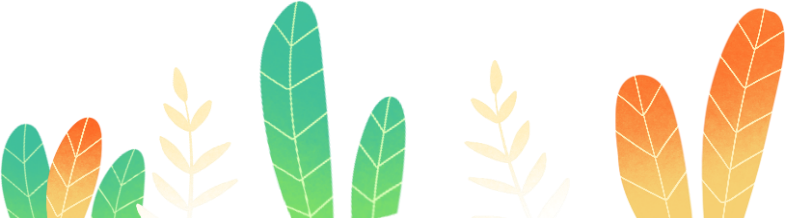 Tìm töø ngöõ chæ tình caûm baïn beø
M: quyù meán
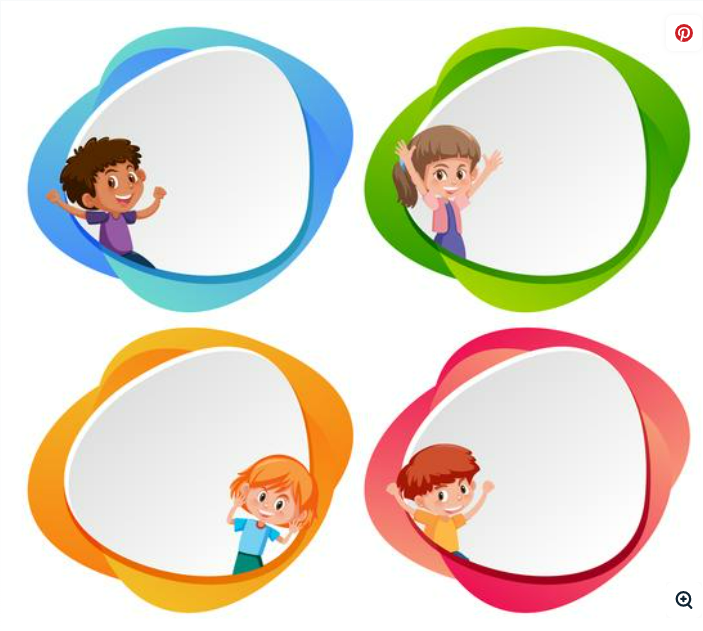 Bài 1
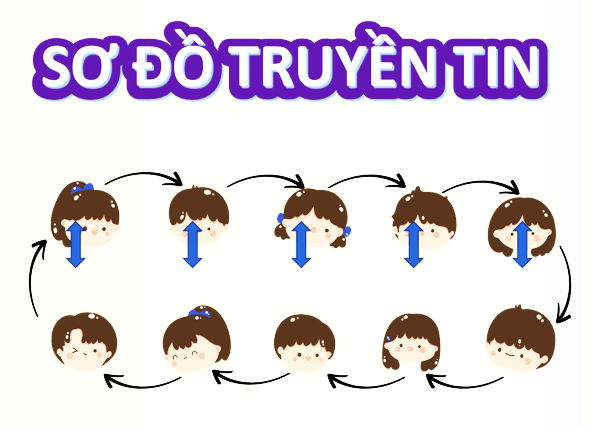 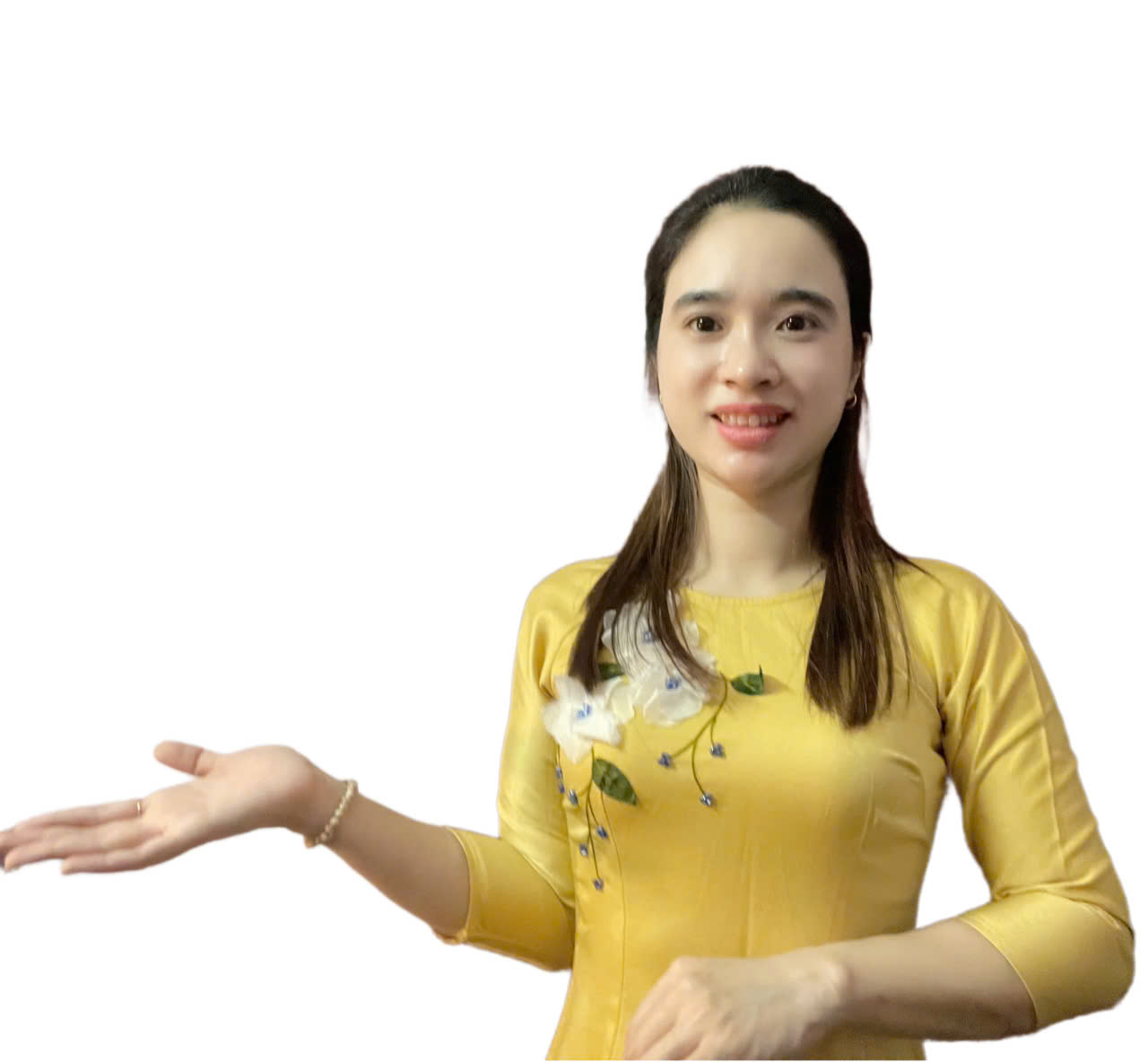 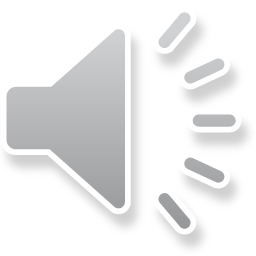 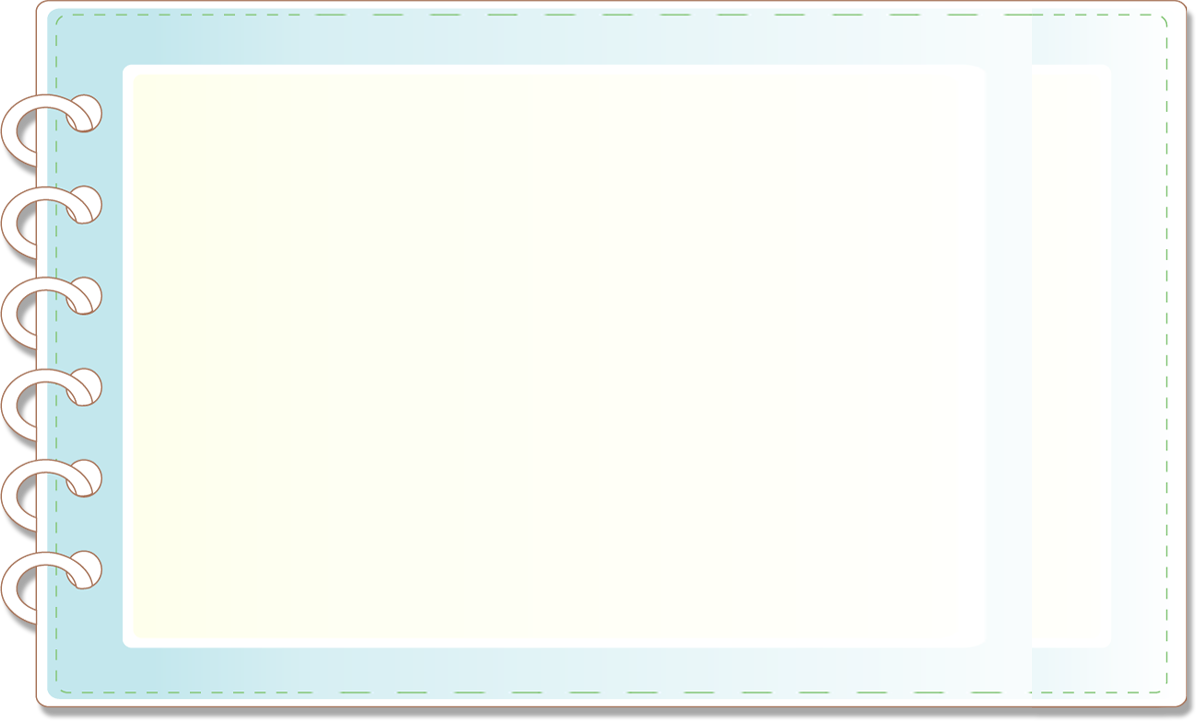 Chia seû
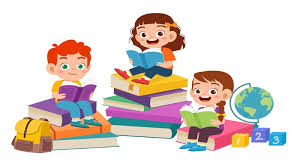 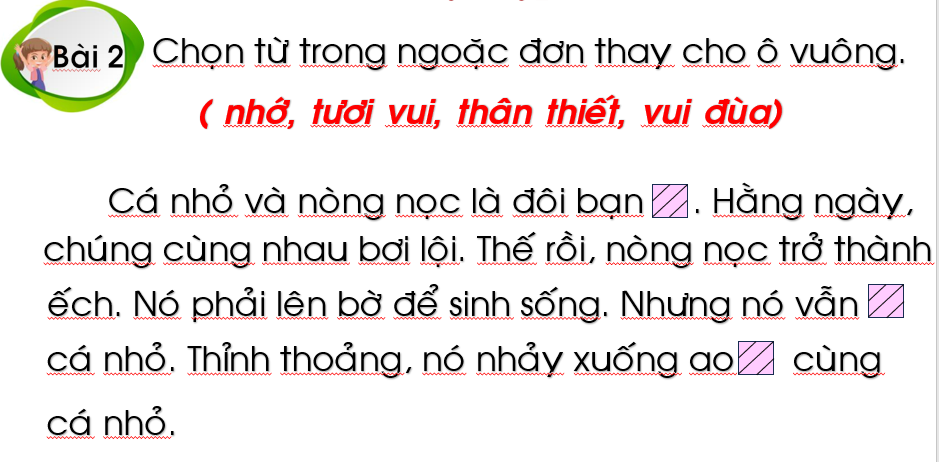 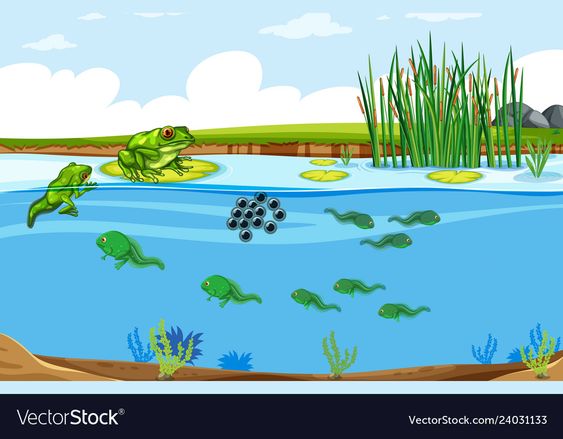 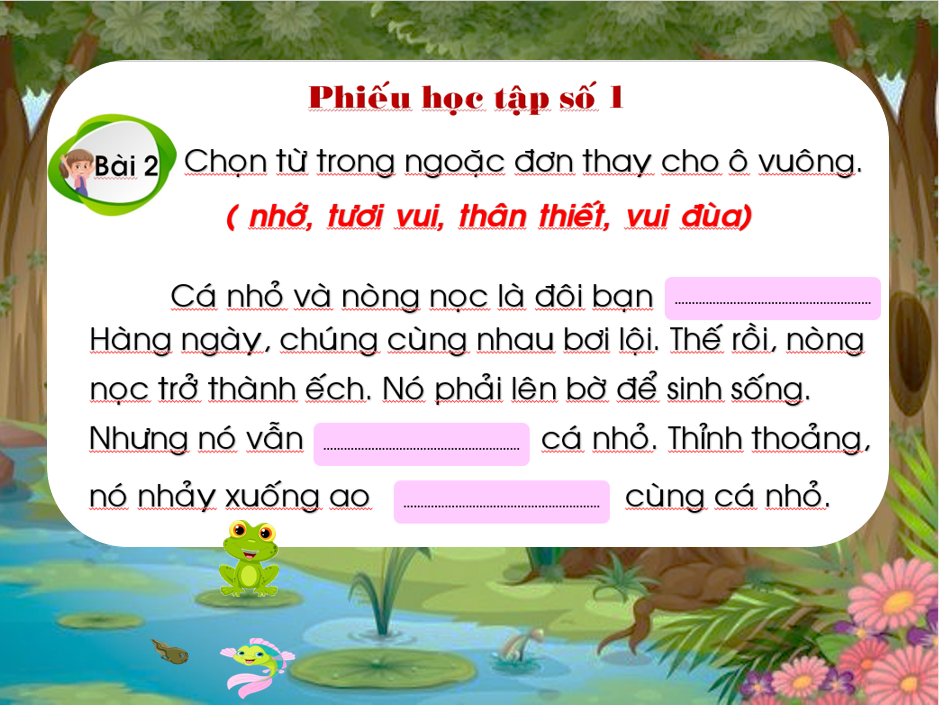 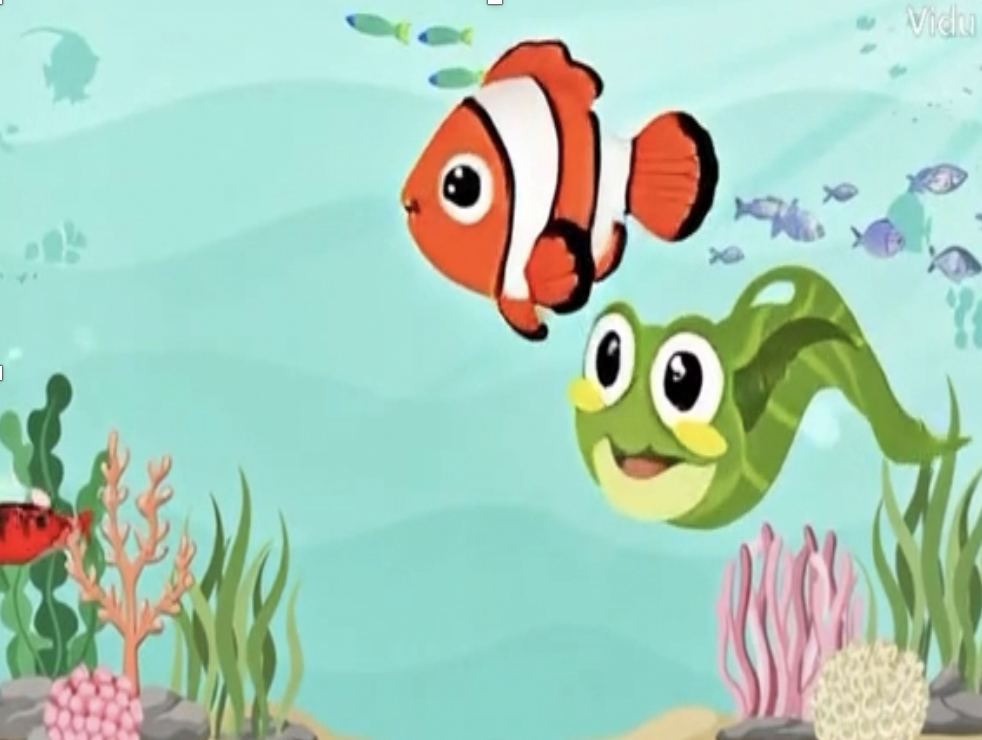 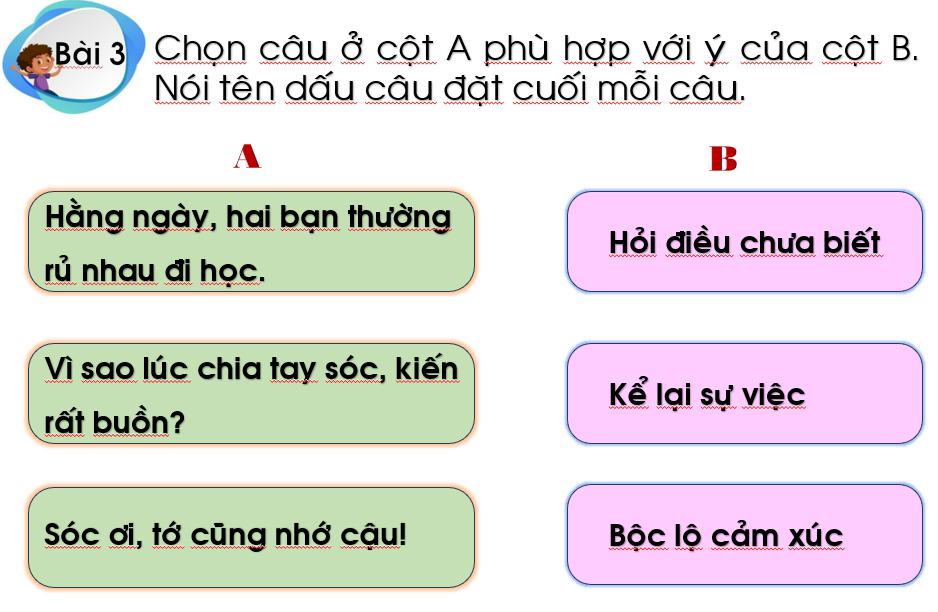 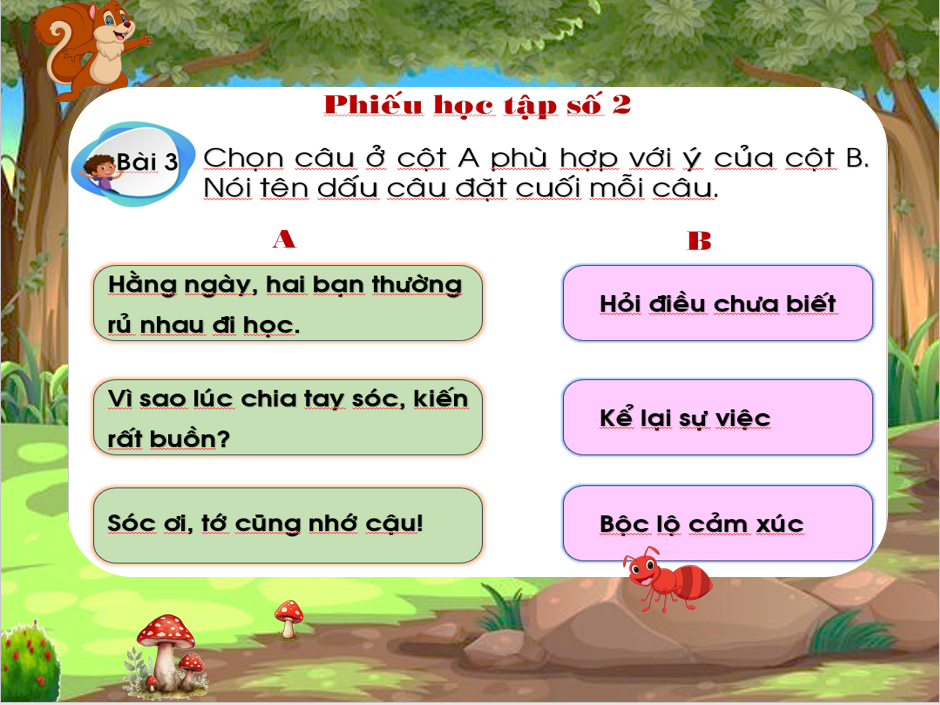 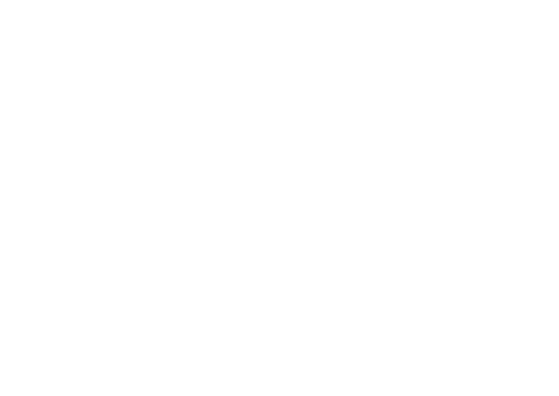 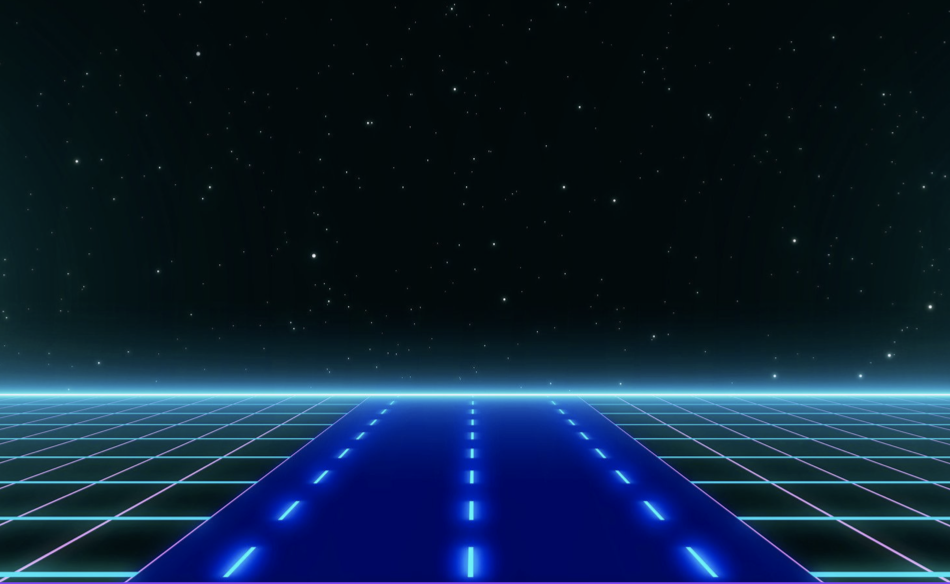 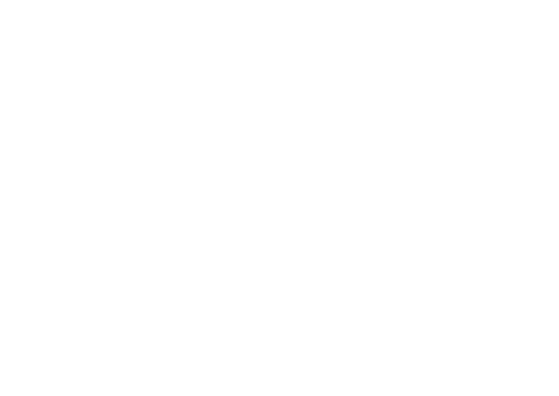 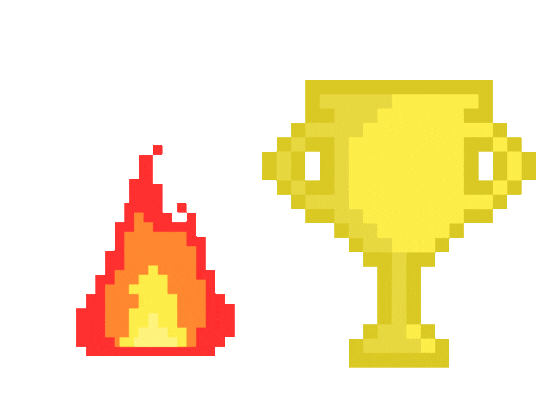 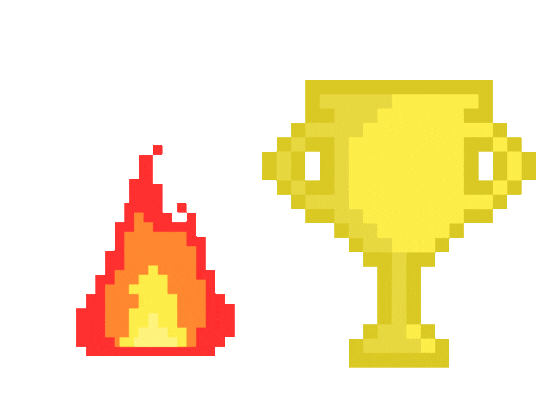 TIẾP SỨC
TIẾP SỨC
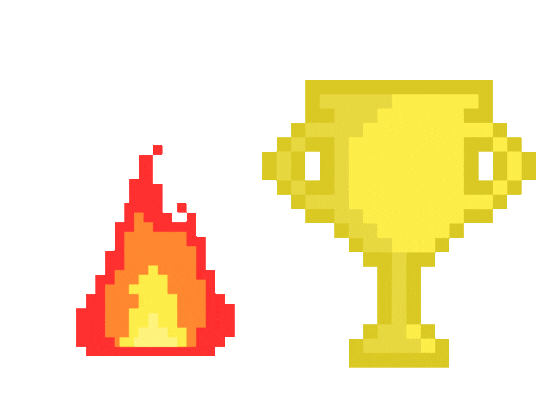 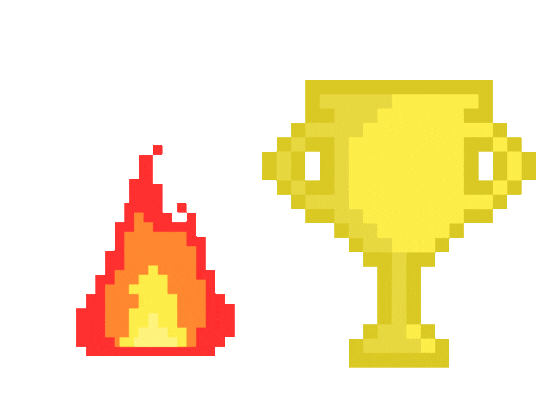 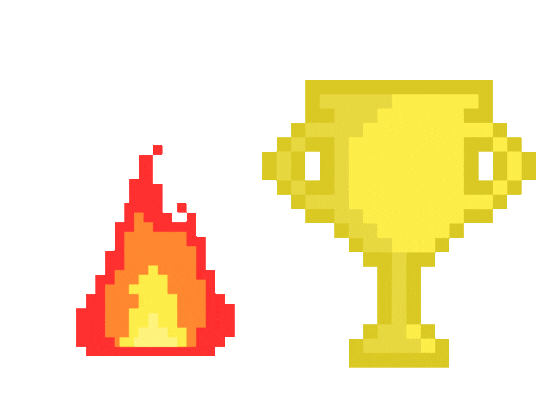 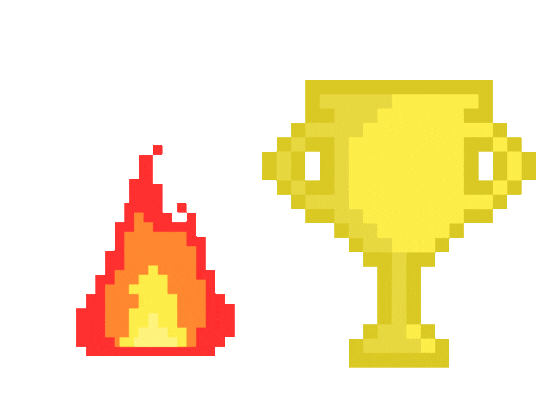 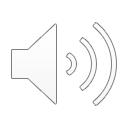 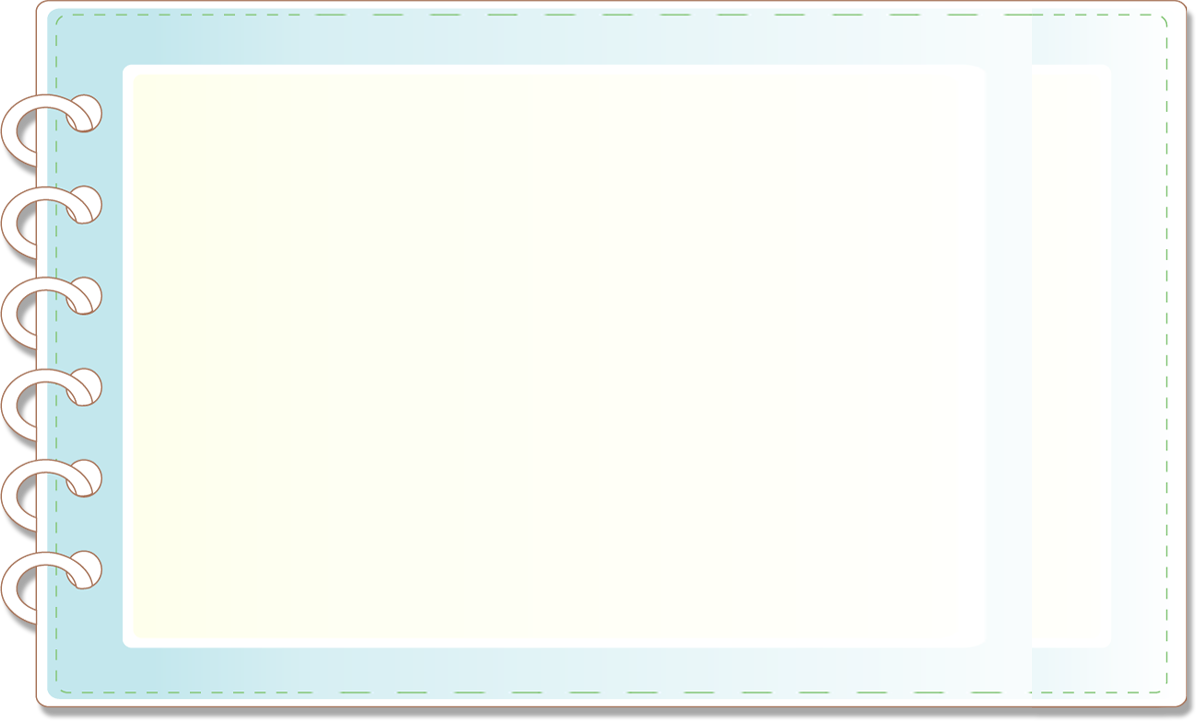 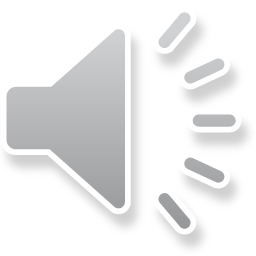 Nghe veû nghe ve
Nghe veø hoïc daáu

Ñieàu maø chöa thaáu
Ta hoûi lieàn ngay
Keát thuùc caâu naøy
Duøng ngay chaám hoûi.
Coøn caâu tình caûm
Boäc loä caûm xuùc
Laø daáu chaám than
Ñaët ngay ôû cuoái.

Theâm moät daáu nöõa
Daáu chaám cuoái caâu
Keát thuùc caâu keå
Baïn ghi nhôù nheù!
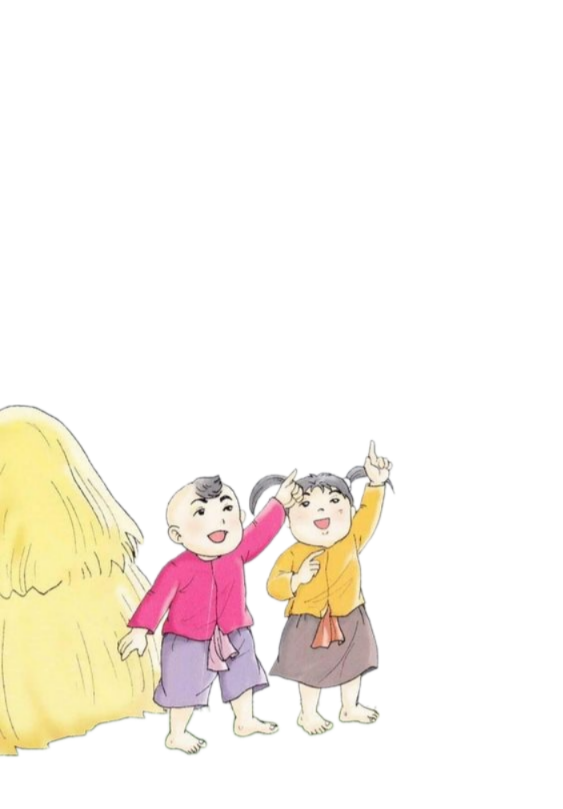 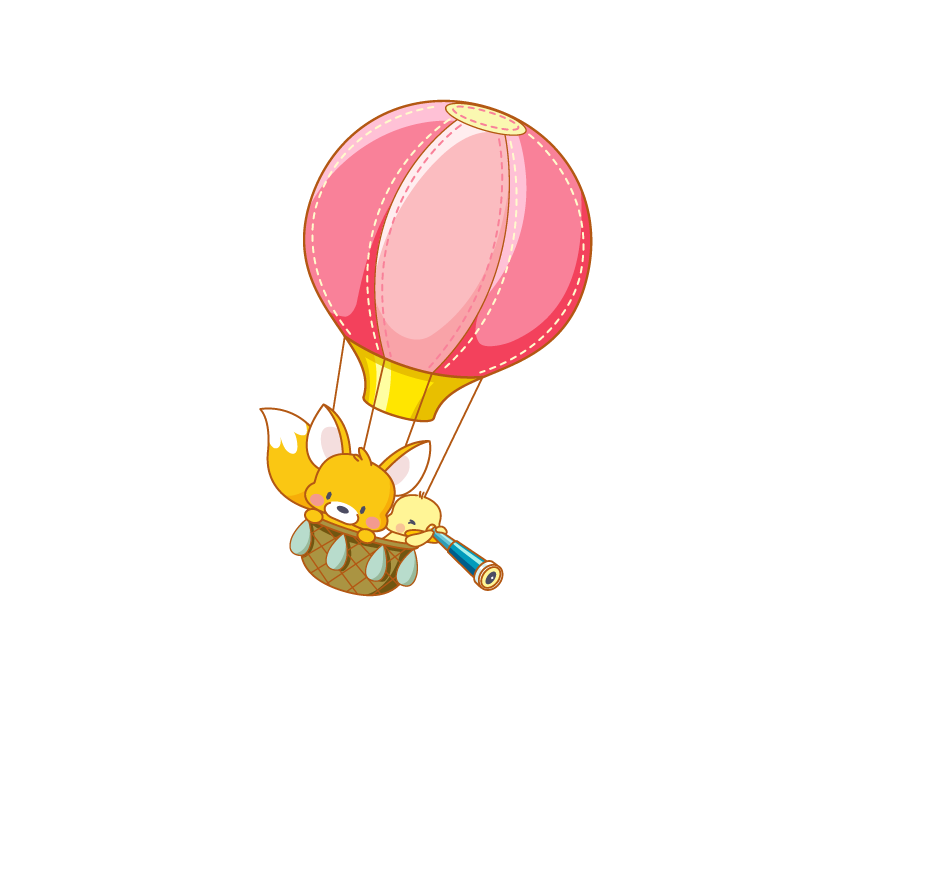 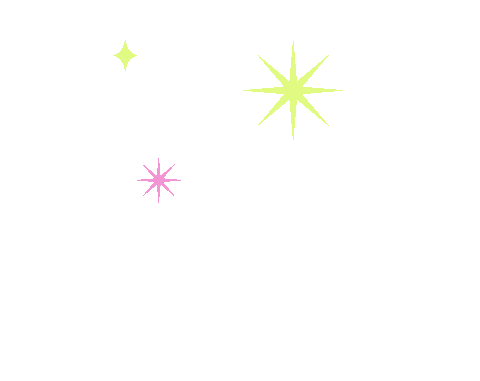 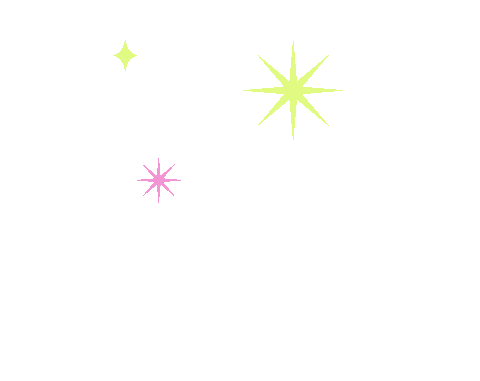 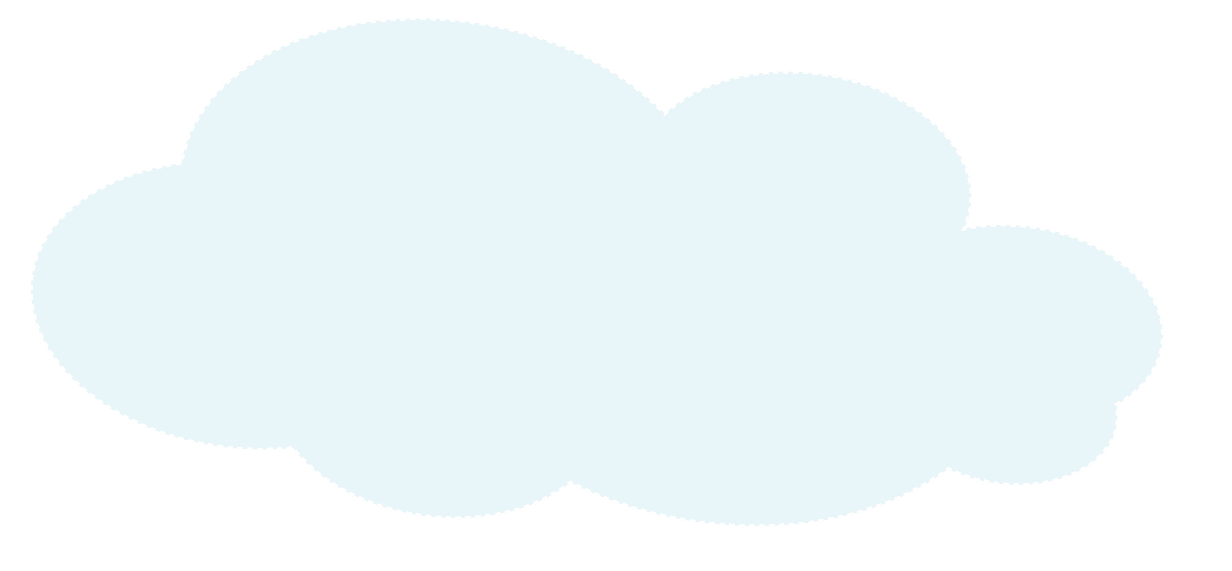 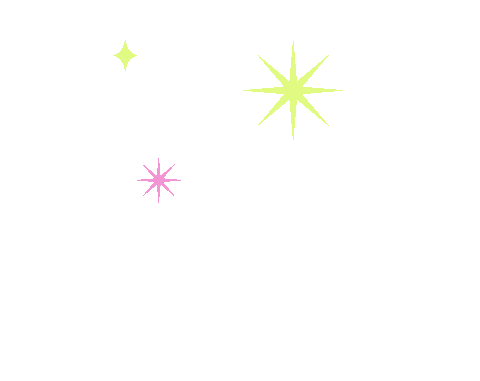 Chaân thaønh caûm ôn caùc thaày coâ!
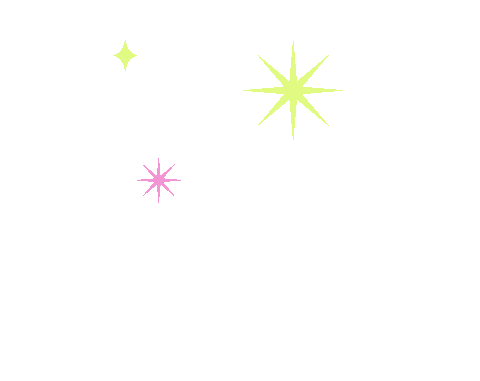 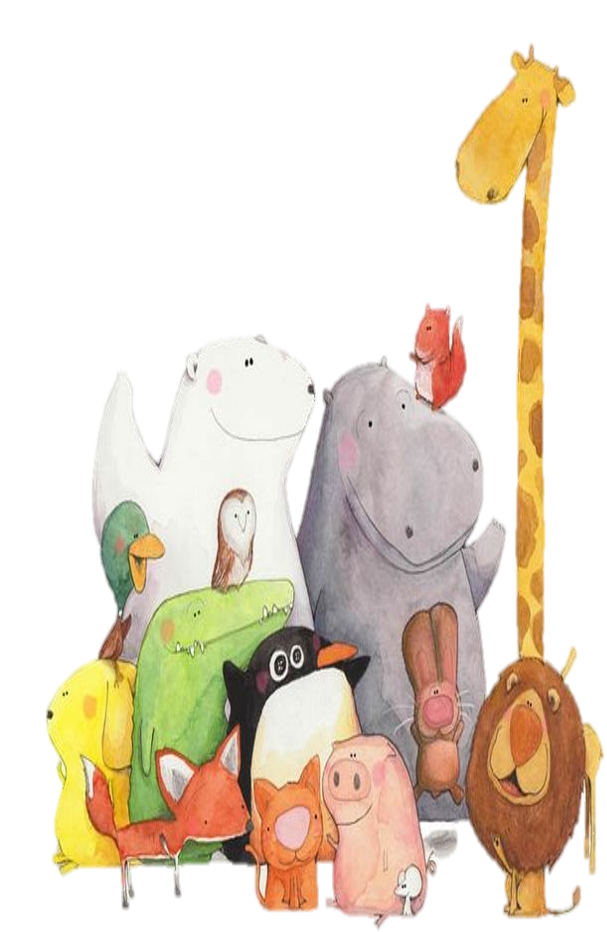 Chuùc caùc con chaêm ngoan, hoïc toát
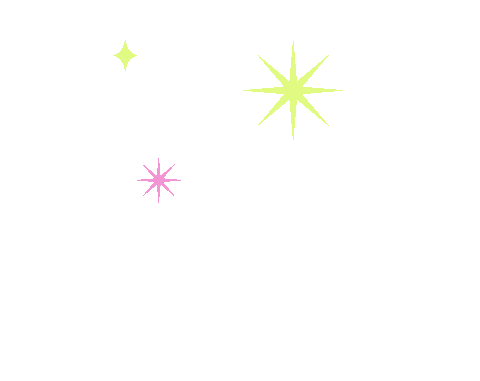 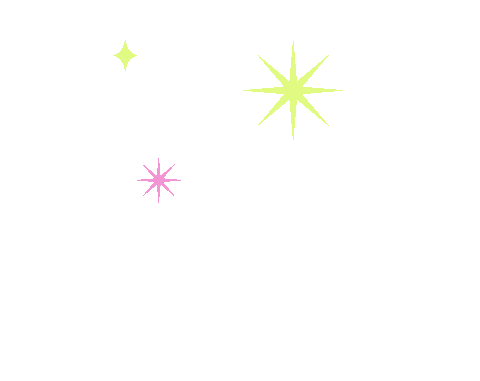